The National Weather Service
Evolving to Build a Weather-Ready Nation
Joseph A. Pica
Director, Office of Observations
NOAA’s National Weather Service

GOES-R Broadcaster Meteorologist Workshop
November 18, 2016
Why Are We Evolving our Service?
Three Reasons:

Increased Vulnerability – Extreme Climate, Water, and Weather Events are on the rise and we have Increased Public Vulnerability.

Need /Demand– Our core partners (local, state and federal agencies) need more actionable information beyond the forecast to protect the public. (Impact!)

Mission  Fulfilment – The National Weather Service can’t accomplish the service part of its mission without evolving to provide IDSS across all our 11 service areas.
NWS Mission: to provide weather, water, and climate data, forecasts and warnings for the protection of life and property and the enhancement of the national economy.
2
Genesis of Evolve
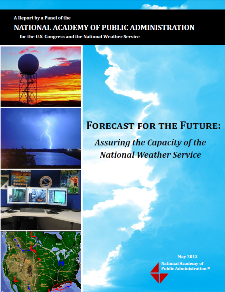 2011 Tornadoes (Alabama, Joplin, MO)

Two Congressionally directed Academy studies

Contracted with McKinsey and Company

Internal and External Engagement
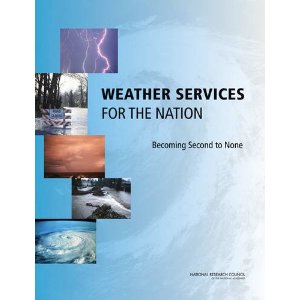 3
What Will Evolve Look Like?
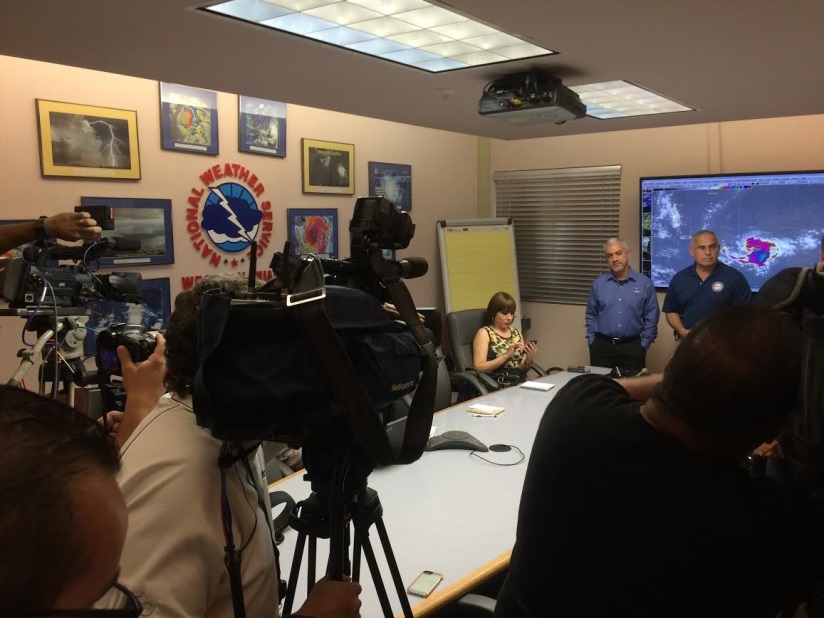 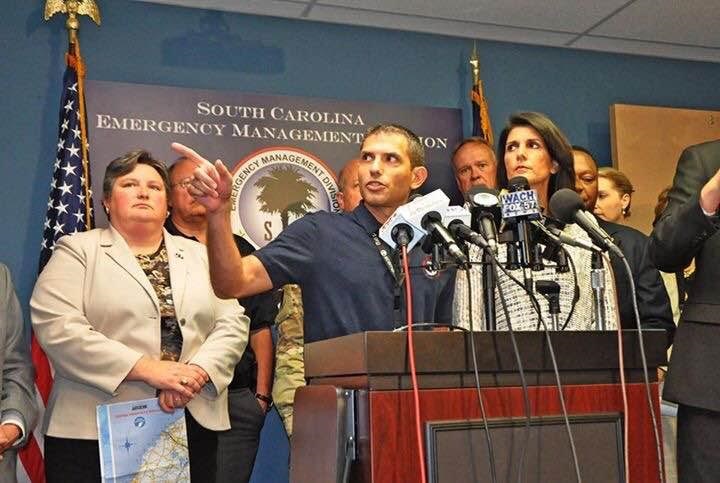 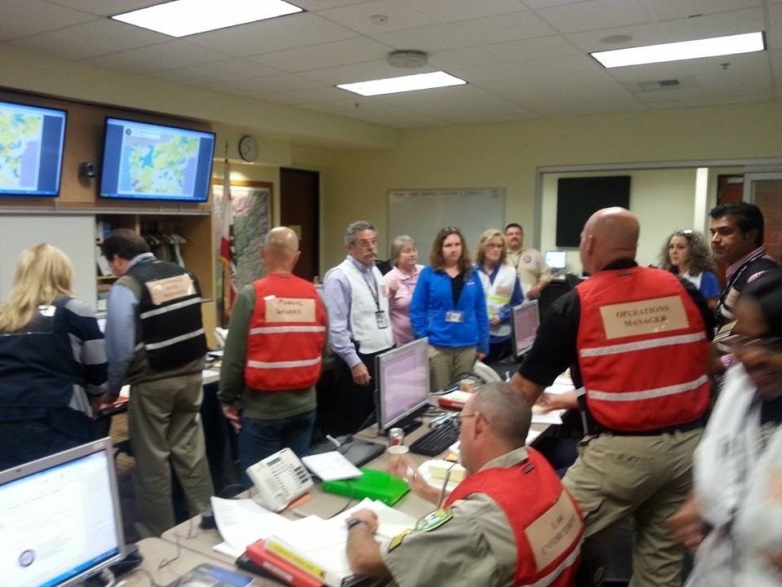 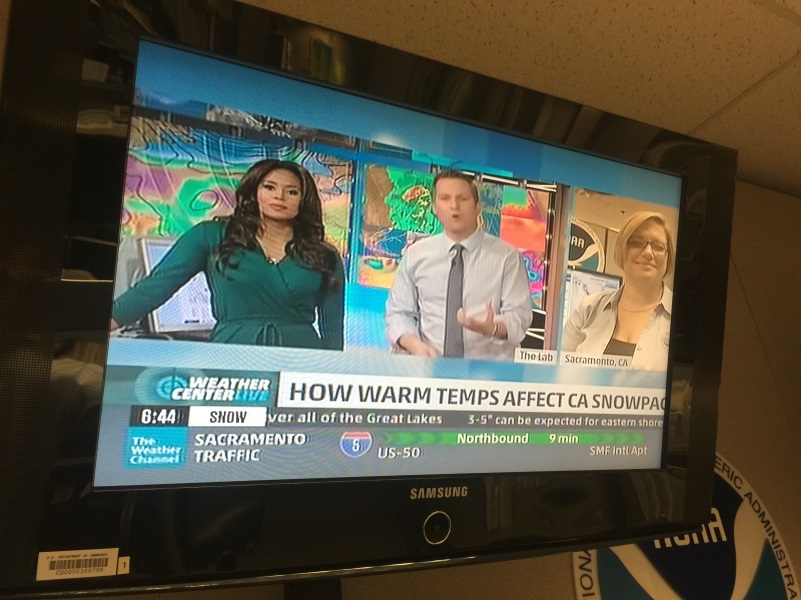 4
5 Key Ways Forward
We are evolving the National Weather Service by:
Better serving partners by enhancing quality and consistency of Impact-based Decision Support Services (IDSS) at all levels of the organization, in all current locations because analysis shows 94% of partners are local partners – no office closures
Improving effectiveness of forecasting in support of IDSS through a collaborative process that makes the best use of technology, reduces duplication, and ensures consistency of the forecast
Matching workforce to workload across the organization and building a healthy organizational structure to better meet the needs of NWS partners
Building a workforce the NWS needs to deliver science-based service: both through enhancing skills today and hiring for tomorrow
Supporting critical science, research, technology and innovation to best meet the NWS mission
5
Pulling it all together to accomplish 
our mission
and to 
build a Weather-Ready Nation
NWS Providing Impact-Based 
Decision Support Services (IDSS)
Accurate 
& Consistent 
Forecasts/Warnings
Social Science
Draft/Pre-Decisional
Fully-Integrated Field Structurethrough a Collaborative Forecast Process
National Blend of Models:  Forecast starting point
One NWS, One Dissemination Network
6
6
Observations that Support a 
Weather-Ready Nation:  GOES
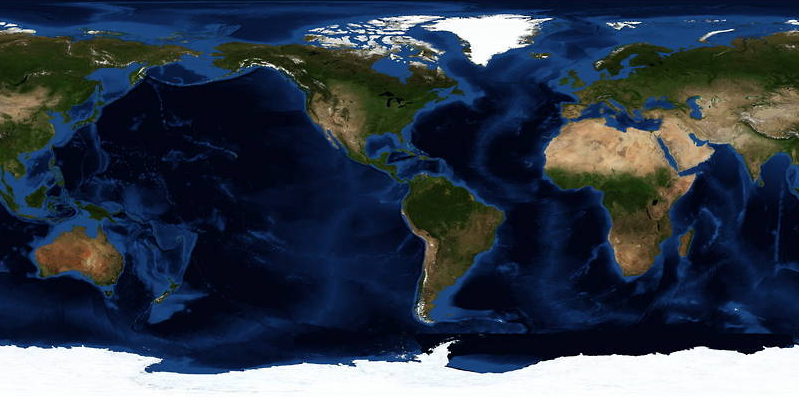 GOES-West
GOES-15
135° West
GOES-East
GOES-13
75° West
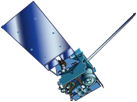 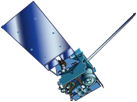 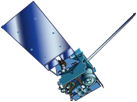 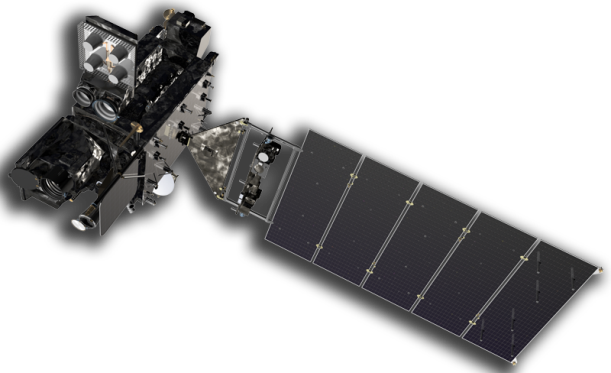 Standby
GOES-14
105° West
GOES-R
Checkout
89.5° West
Primary source of data for short term forecasting, especially of severe weather such as tropical storms
Continuity of Operations since 1974
7
Observations that Support a 
Weather-Ready Nation:  
GOES-R
The GOES-R series will provide significant improvements in the detection and observations of meteorological phenomena that directly impact public safety, protection of property, and our Nation’s economic health and prosperity.
ABI
GLM
SEISS and MAG
EXIS and SUVI
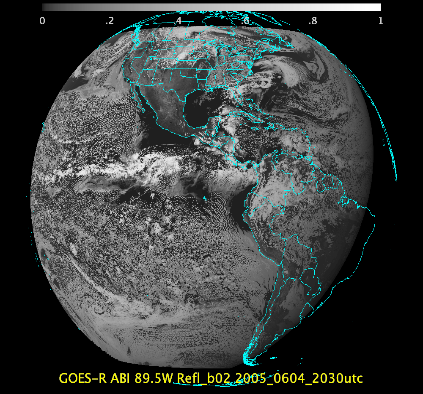 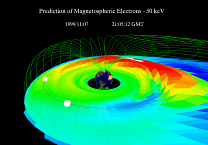 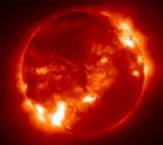 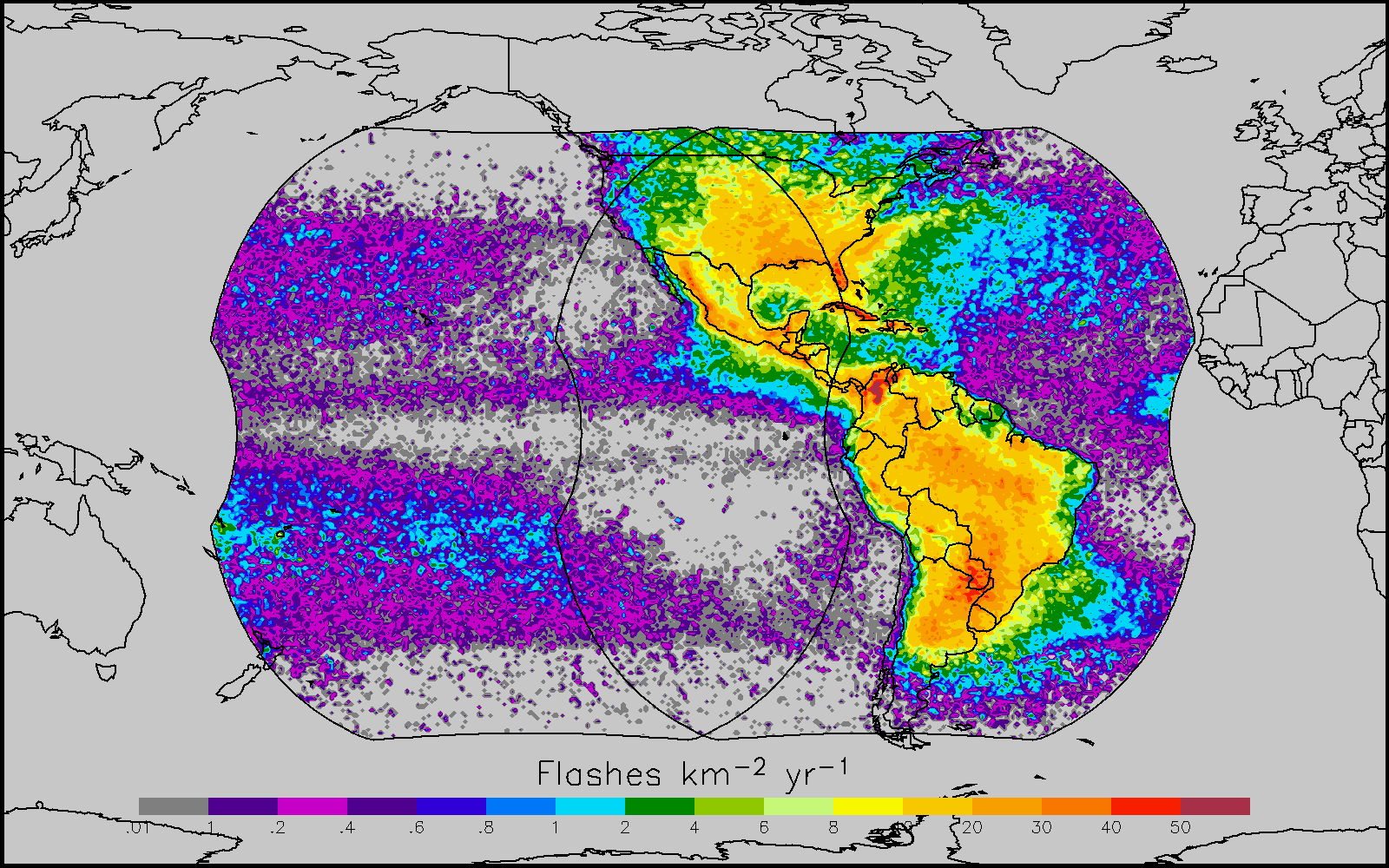 Space Weather Monitoring
Visible & IR Imagery
Lightning Mapping
Solar Imaging
8
Questions?
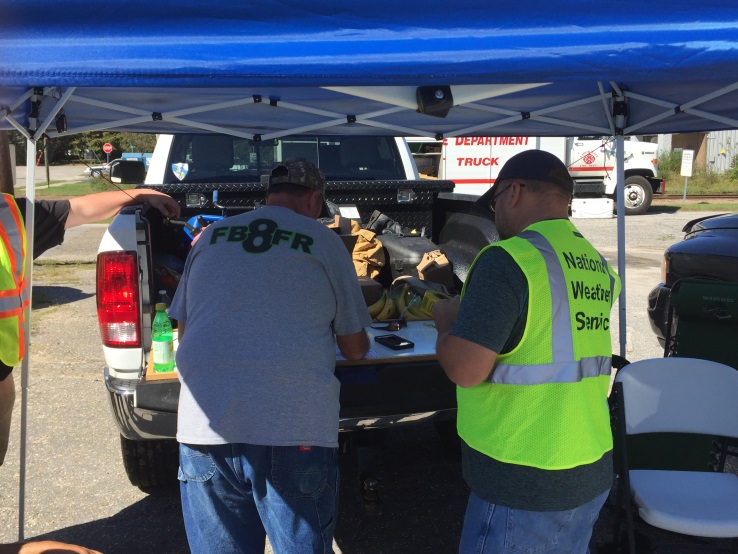 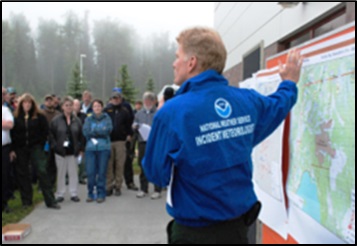 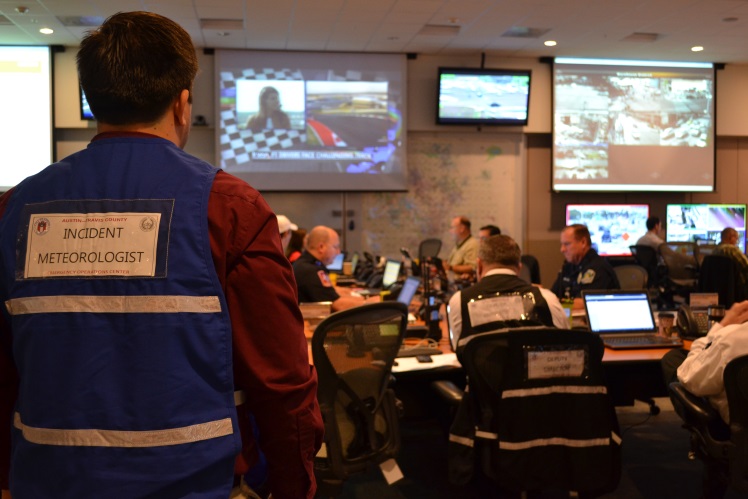 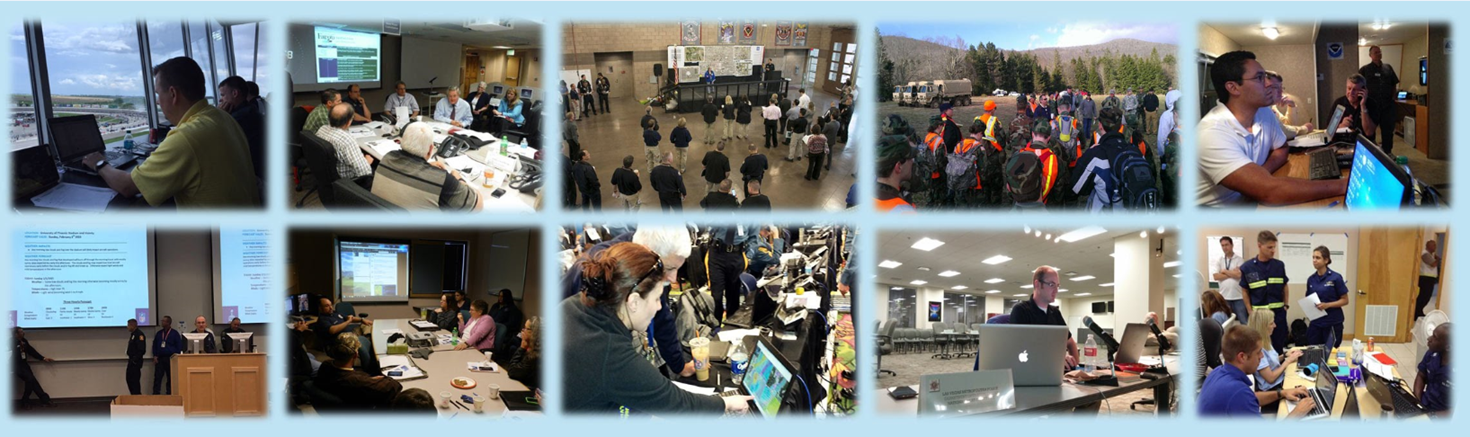 9
Backup
10
Increasing Societal Vulnerability to Environmental Hazards
Average Year
Factors contributing to increased risk
Increasing population
Increasing vulnerability 
More infrastructure at risk
Signs of climate change
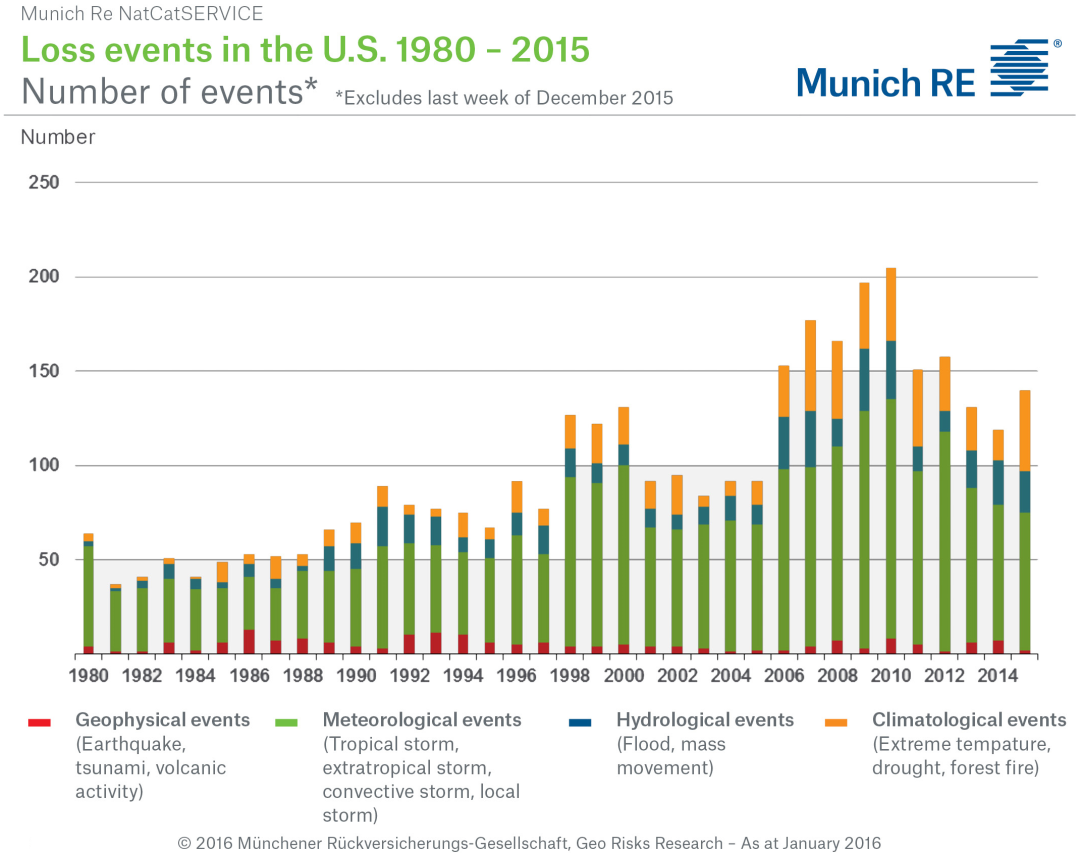 Loss Events in the US (1980-2015)
6 Atlantic
Hurricanes
26,000
Severe
Storms
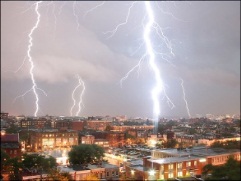 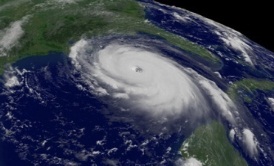 1,300 
Tornadoes
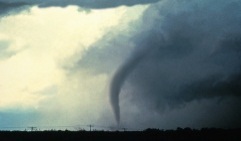 5,000 
Floods
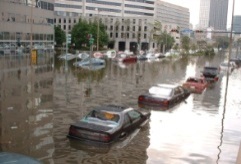 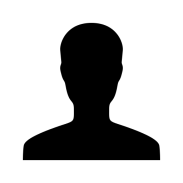 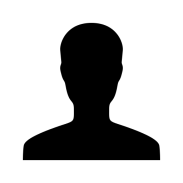 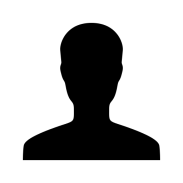 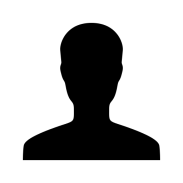 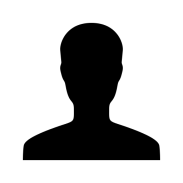 4 out of 5 Americans live in counties that have been declared weather-related disaster areas in the past six years*
*Source: Environment America
11
[Speaker Notes: Average # fires is 83,986 and average acres burned is 4,774,384 from 1980-2015  (Source: https://www.nifc.gov/fireInfo/fireInfo_stats_totalFires.html)

30 year average stats: https://www.munichre.com/us/weather-resilience-and-protection/media-relations/news/160104-natcatstats2015/index.html
FATALITIES: 580
TOR: 1360]
Comparing the 1974 and 2011 Severe Weather Outbreaks
April 3-4, 1974 Super Outbreak
150 tornadoes across 13 states
6 F5 (2 in AL), 24 F4
Tornado Track Length: 2500 mi
Tornado Time: 50 hours
Fatalities: 310-319 (72-77 AL)
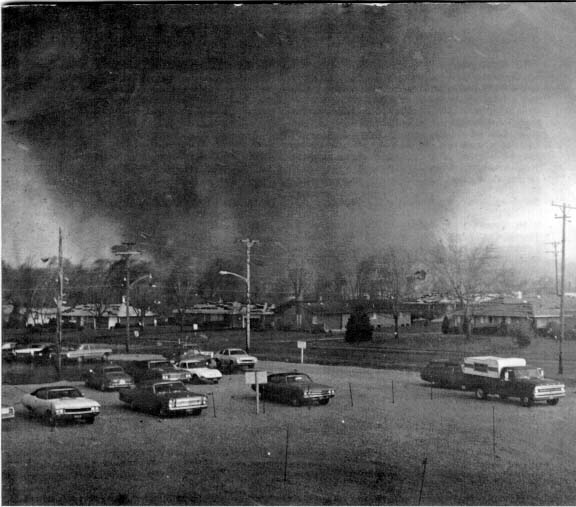 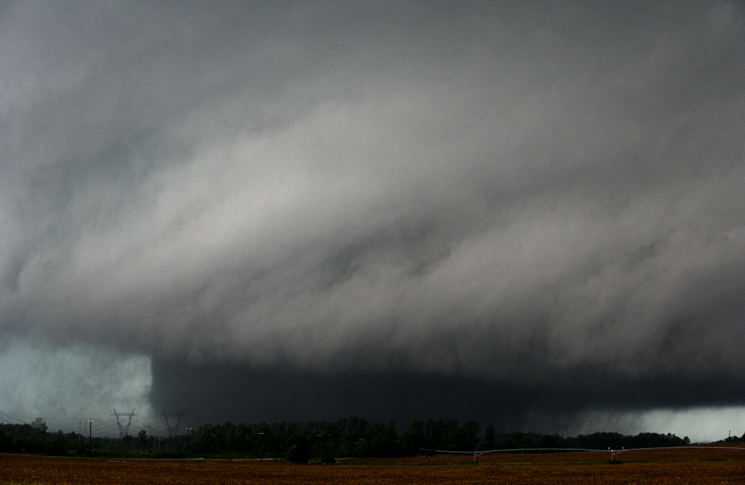 April 27-28, 2011 Super Outbreak
200 tornadoes across 16 states
4 F5 (3 in AL), 11 F4
Tornado Track Length: 2500 mi
Tornado Time: 50 hours
Fatalities: 316 (235 AL)
12
Building a Weather-Ready Nation
Building a Weather Ready Nation will change the way we work– and change the nature of our products:
Becoming more oriented toward Earth System Sciences (atmosphere, ocean, land, cryosphere)
Social Science - to ensure message delivered = message received for desired outcomes  (e.g. How to describe and display “storm surge?”)
Understanding decision makers and their “shifting risk preferences” before/during/after an event
Connecting observations/forecasts/warnings to “Key Decision Points” in all service areas
Westh

How we measure success: determining intrinsic value
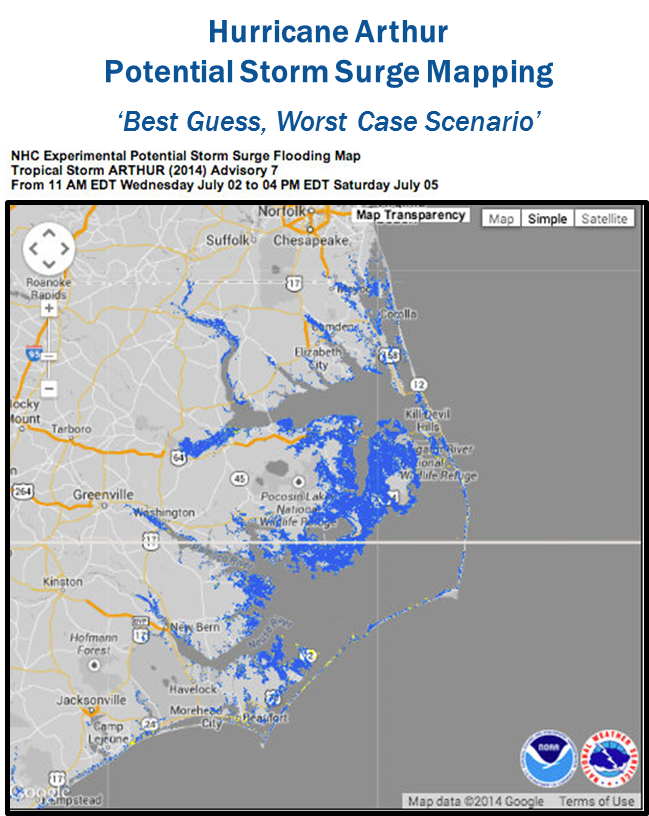 Enterprise Value Chain
Modeling & forecasting
Service Delivery
Monitoring & observation
2-5 July 2014
Involves the entire Weather, Water and Climate Enterprise WORKING TOGETHER
13
What is IDSS?
Impact-Based Decision Support Services
Definition: The provision of relevant information and interpretative services to enable core partners’ decisions when weather, water, or climate has a direct impact on the protection of lives and livelihoods.
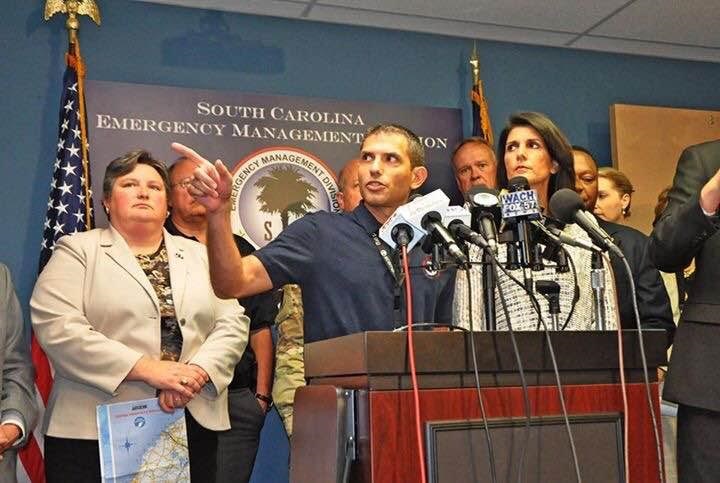 IDSS  connects our forecasts and warnings to decision makers on the local, state and federal levels to save lives and property.
14
[Speaker Notes: The crux of Evolve is positioning NWS to provide IDSS, or Impact-based decision support services, to our core partners. So I want to take a moment to define what that is:

Evolving to IDSS is a shift from product-oriented agency to a science-based service agency.

New and evolving needs in society call for the NWS to shift from the way we forecast and warn today to an impact-based decision support services approach.

We must go beyond the production of accurate forecasts and timely warnings and build in improved understanding and anticipation of the likely human and economic impacts of such events.
	We can do this by evolving to real-time, interactive communication of information, forecast, and risks that aids community decision-makers

Today, our staff is not able to spend time where they would add the most value. Significant resources are tied up in gridded forecast production.

We are doing IDSS today, but the time we spend on it is not equal to what our partners need, and how we do it is not consistently applied across the country.]